Analisis Kebutuhan: Mendisain inovasi pendidikan (Lanjutan)
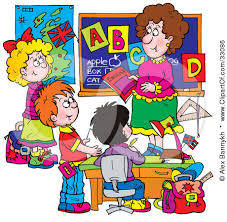 Noni Agustina
Langkah-langkah analisis kebutuhan:1. Menggunakan beberapa instrumen    pengumpulan data    a. wawancara        (Hasil wawancara di rekam dan        ditranskripsikan)    b. observasi kelas       (Hasil observasi kelas di rekam dan        ditranskripsikan)
Langkah-langkah analisis kebutuhan:    c. analisis dokumen	mengumpulkan dokumen seperti        silabus/RPP
Langkah-langkah analisis kebutuhan:2. Menganalisis kebutuhan guru dan siswa    berdasarkan instrumen yang digunakan    (berdasarkan transkrip wawancara,     observasi kelas, dan dokumen analisis di    analisis untuk mendisain inovasi)
Langkah-langkah analisis kebutuhan:3. Mendisain sebuah inovasi berdasarkan    kebutuhan tersebut (apa yang perlu    dikembangkan atau diciptakan    berdasarkan analisis instrumen    pengumpulan data)
Melaporkan hasil pengumpulan data dan Konsultasi
Mahasiswa di minta  untuk maju ke depan  satu per satu untuk melaporkan hasil  pengumpulan data yang telah mereka lakukan
Mahasiswa menceritakan situasi atau keadaan kelas dan sekolah yang mereka kunjungi
Mahasiswa melakukan konsultasi mengenai masalah yang mereka hadapi ketika mereka melakukan analisis kebutuhan di sekolah
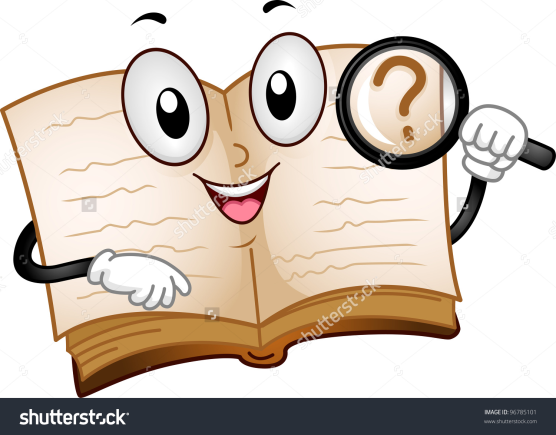 DAFTAR PUSTAKA
Suprayekti, dkk. 2007.Pembahruan pembelajaran di SD. Banten: Universitas Terbuka

Zakso, Amrazi. 2010.Inovasi pendidikan di Indonesia antara harapan dan kenyataan. Jurnal pendidikan sosiologi dah humaniora Vol.1 No.1 April 2010. 
http://download.portalgaruda.org/

Sanjaya, Wina. 2008. Kurikulum dan pembelajaran.  Jakarta: Kencana Prenada Media Group

Winataputra, Udin S. Pembaharuan dalam pembelajaran di SD. Banten: Universitas Terbuka.

Titcomb, Allison. 2000. Need analysis. https://extension.arizona.eduI